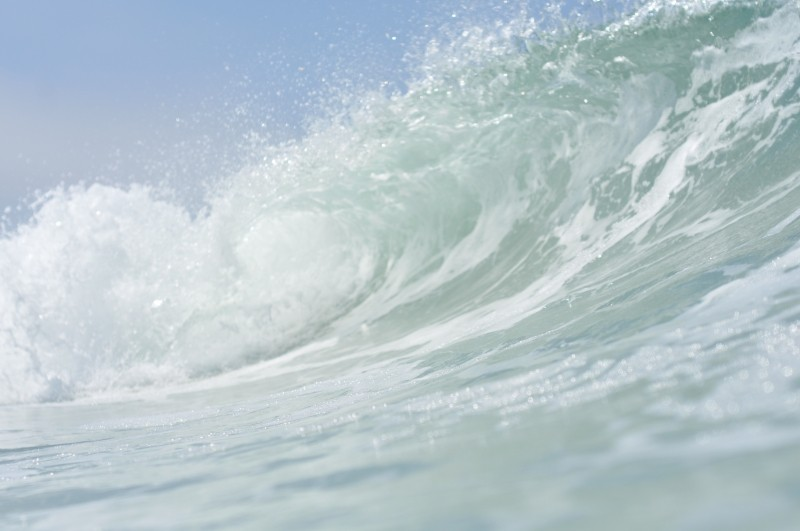 4º Premio ENERMAR
Energías Renovables de Origen Marino
Con el objetivo de promocionar la Ingeniería Naval y Oceánica  en el campo de las Energías Renovables Marinas se convoca el 4º Premio ENERMAR 2017, para reconocer e incentivar el trabajo realizado por los estudiantes en la elaboración de  Proyectos  dentro de este ámbito.
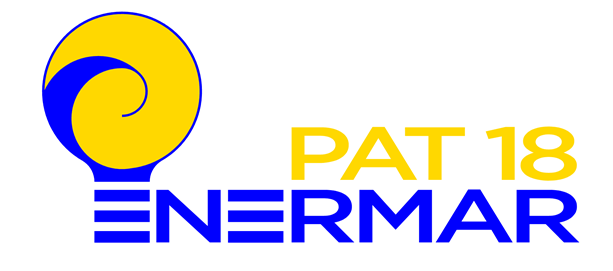 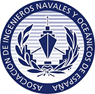 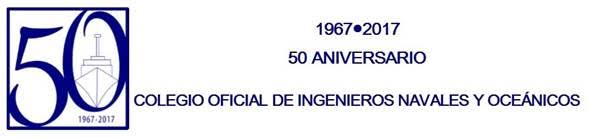 Abierto el plazo de presentación de candidaturas:
 Fecha Límite: 1 de marzo de 2018

Las bases están disponibles en la web http://www.ingenierosnavales.com
https://goo.gl/eax1Yr

Pregunta cualquier duda a la siguiente dirección de correo: 
enermar@ingenierosnavales.com
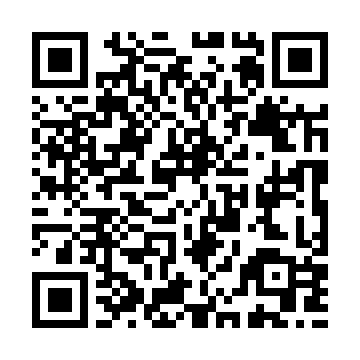 Dotación Económica
Primer Premio 1.000€ 
Accésit 300€